Footnotes in Word 2013
In the message bar, click Enable Editing,
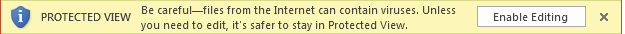 then press F5 or click Slide Show > From Beginning to start the course.
If the videos in this course don’t play, you may need to download QuickTime or just switch to PowerPoint 2013.
j
Footnotes in Word 2013
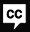 Closed captions
In this series of videos we're going to cover footnotes. Let's start by showing you how to insert one.
I'm going to click my cursor to the right of the text that I want to add a footnote for,
and then up here on the references tab I'm going to click “insert footnote.” Now, that does two things.
That puts a little superscript number of course up here. That's great.
And then down here at the bottom of that page we have a notes area where we can type the citation
or whatever we want to here in this footnote area.
So that's how to insert a footnote.
Now, lots of times that all just works fine for you, and you can go on your merry way,
but you might want to change a few things.
You might want to change the location of your footnotes,
or you might want to change the numbering or even some of the formatting.
So in the next few videos we'll show you how to do that.
Press F5 to start, Esc to stop
1/4 videos
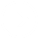 0:52
1:47
1:12
2:58
Help
Insert footnote
Change to endnote
Change number
Change formatting
Feedback
Summary
Footnotes in Word 2013
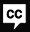 Closed captions
Footnotes are put at the bottom of the page that they're on.
Here's the footnote number here, this superscript three,
and the corresponding note for that footnote is at the bottom of this page here, okay? Here's that corresponding footnote.
Now, what if you want to change the location of a footnote?
For example, let's say you wanted this footnote to be at the end of the document. That's usually called an endnote.
If you inserted an endnote you could have done that by clicking the insert endnote button, but you probably didn't do that.
You probably want to convert your footnotes to endnotes, so we'll go ahead and do that.
What you do is you right-click a footnote and you choose “convert to endnote.”
And then you'll scroll down here, and you'll see that the footnote is definitely now an endnote.
It's at the end of the document.
Now, you probably don't want a mix of footnotes and endnotes in your document,
so I'm going to undo that, and I'm going to show you that you can convert all your footnotes to endnotes in one go.
So I'll go ahead and right-click that note area, click “note options” and then over here click “convert.”
And “convert all footnotes to endnotes,” that's exactly what we want, so we'll click “OK” and then close.
And then when we scroll to the bottom you can see all your footnotes are now endnotes, okay?
So what if you want to change the numbering for your footnotes or endnotes?
Right now we're using these little Is here, one I, two Is, three Is here. Well, you can do that.
You can change that numbering scheme.
You can make it into letters, or you could make it into Roman numerals, or you can use symbols like asterisks,
and I'll show you how to do that in the next video.
Press F5 to start, Esc to stop
2/4 videos
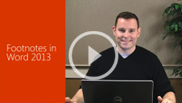 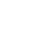 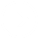 0:52
1:47
1:12
2:58
Help
Insert footnote
Change to endnote
Change number
Change formatting
Feedback
Summary
Footnotes in Word 2013
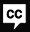 Closed captions
If you've got footnotes or endnotes and you need to change the number of them,
for example, we've got footnote one, two and three here, but maybe we want to use letters instead.
Maybe we want to use an A, B or C, or maybe we want to use some symbols, like an asterisk. You can do that.
Go ahead and just right-click your notes area and click “note options,”
and then over here on the right under “number format” choose the options you want.
I'm going to choose A, B and C, but you could also choose these options here, or you could choose these symbols here.
Those are very common. I'll click there and click “apply,” and there we go.
We've got our numbering system changed to A, B and C, and then it's all throughout the document that that change occurred,
so we've got the A here, okay, we've got the B here and the C right here.
So we've changed the footnote numbering, but what about the size of that little footnote? Can we change that?
And what about the text down here? Can we change the way this text looks? Can it be bigger? Can it be a different font?
Can it have different spacing? It sure can, and we'll show you how in the next video.
Press F5 to start, Esc to stop
3/4 videos
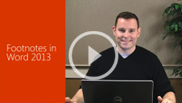 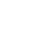 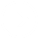 0:52
1:47
1:12
2:58
Help
Insert footnote
Change to endnote
Change number
Change formatting
Feedback
Summary
Footnotes in Word 2013
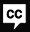 Closed captions
You've inserted footnotes, but maybe you don't like the size of the number.
So, for example, we have a little superscript three here.
Maybe you want that footnote number to be bigger, or perhaps you don't want to use superscript,
or maybe this text down here, you want it to look a little different.
Maybe you want to change the font or the size or the spacing.
You can do all that, and the way we do that is we use word styles.
Now, if you've used word styles before or even if you haven't they're up here on the home tab, okay?
And you've got your heading styles up here.
But Word uses styles to display this little footnote and to make this text look good down here in your notes pane, okay?
It uses some behind-the-scenes styles for that.
So to get to those behind-the-scenes styles we're going to go to this little arrow,
and we're going to go down here to this manage styles button.
And then we want to look for the footnote reference style,
so we're going to go ahead and choose alphabetical here and then find it in here. There it is, footnote reference.
Okay? We're going to modify that style, and we're going to modify the font.
Incidentally, this is where you can turn off that superscript setting if you don't want your numbers raised,
but I happen to like that, so that's fine.
I just want to make my superscript numbers bigger,
so I'll choose that setting there and click “OK” and then “OK” again.
And then with the final OK button you'll see here that the superscript numbers are now bigger,
and you might even say they're a little more readable.
Okay. Now what if you want to change this text here? How do you do that? How do you change the style of that?
Again, you go to the manage styles button,
and then because we selected that footnote text that particular style is now selected for you in this dialog box,
so that makes it handy.
You don't have to hunt around for the right style.
And then you can click “modify,” “format,” “font” like we did before,
and then you could change the font here if you want.
I'm going to choose Courier New, and I'm going to make it italic, and then I'll keep the size the same. That's fine.
Click “OK,” and then I'll change the paragraph spacing here. I'll make it 1.5 lines, and I'll add a hanging indent too.
What the hanging indent is going to do is it's going to move these second lines of this note text underneath the first one,
so the A here is going to move under the F, and the M is going to move under the E, okay?
So we'll click “OK,” and there we go.
We've got now our note text in that Courier format, and we've got our spacing and that hanging indent all working nicely.
So that's how to change your footnotes, both the numbers and the explanatory text.
For more information about footnotes and endnotes see the course summary.
Press F5 to start, Esc to stop
4/4 videos
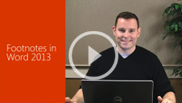 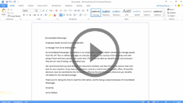 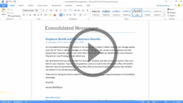 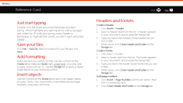 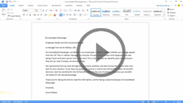 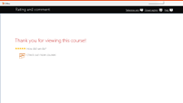 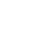 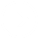 0:52
1:47
1:12
2:58
Help
Insert footnote
Change to endnote
Change number
Change formatting
Feedback
Summary
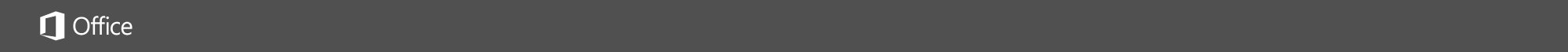 Help
Course summary—Footnotes in Word 2013
Course summary
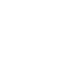 Insert a footnote
Click to the right of the text that needs a footnote.
Click References > Insert Footnote.

Change  a footnote to an endnote
To convert all footnotes to endnotes: At the bottom of a page, right-click the footnote text area, click Note Options, and then click Convert. Finally, click Convert all footnotes to endnotes.
To convert one footnote to an endnote: At the bottom of the page, right-click the text of a footnote, and then click Convert to Endnote.

Change  footnote numbering
At the bottom of a page, right-click the footnote text area, and then click Note Options.
For Number format, choose a numbering scheme that you want (letters, symbols, and so on).
Click Apply.
Change  the footnote font size, and formatting
To change the font, size and formatting of footnotes:
Click the Home tab, and then in the Styles group, click the arrow for more options. Or, press ALT+CTRL+SHIFT+S.
At the bottom of the Styles pane, click the Manage Styles button.
For Sort order, choose Alphabetical. 
Do one of the following:• To change the formatting of the footnote numbers, select the Footnotes Reference style.• If you want to change the formatting of the footnote text at the bottom of the page, select the Footnote Text style.
Click Modify, and then change the formatting options (font, size, and so on). For even more formatting options, click the Format button in the lower-left corner.

See also
Convert a footnote to an endnote
More training courses
Press F5 to start, Esc to stop
1
2
3
4
5
6
7
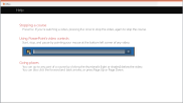 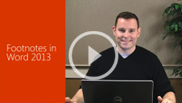 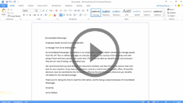 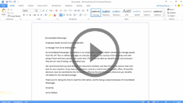 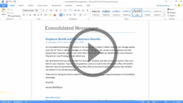 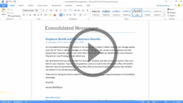 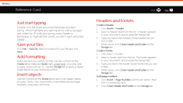 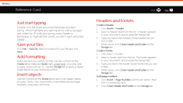 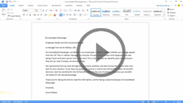 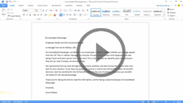 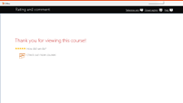 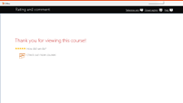 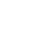 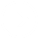 0:52
1:47
1:12
2:58
Help
Insert footnote
Change to endnote
Change number
Change formatting
Feedback
Summary
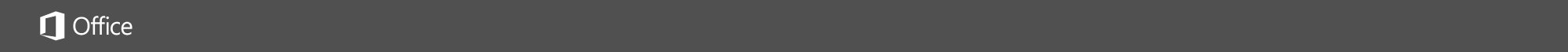 Help
Rating and comments
Course summary
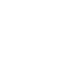 How did we do? Please tell us what you think
Thank you for viewing this course!
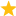 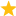 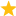 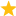 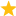 Check out more courses
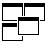 Press F5 to start, Esc to stop
1
2
3
4
5
6
7
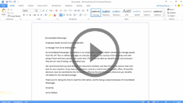 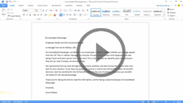 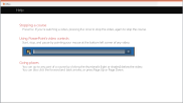 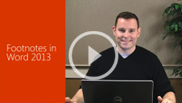 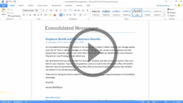 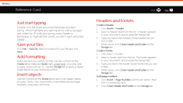 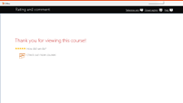 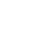 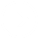 0:52
1:47
1:12
2:58
Help
Insert footnote
Change to endnote
Change number
Change formatting
Feedback
Summary
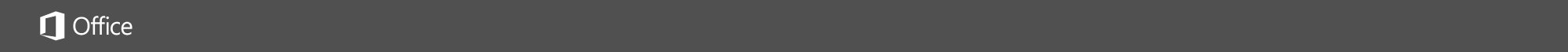 Help
Help
Course summary
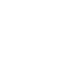 Using PowerPoint’s video controls
Point at the bottom edge of any video to start, stop, pause, or rewind. You drag to rewind.
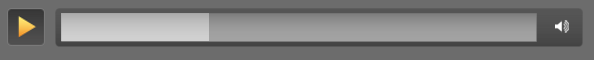 Stopping a course
If you’re viewing online, click your browser’s Back button. If you’re viewing offline, press Esc. If you’re watching a video, press Esc once to stop the video, again to stop the course.
Going places
You can go to any part of a course by clicking the thumbnails (light or shaded) below the video. You can also click the forward and back arrows, or press Page Up or Page Down.
If you download a course and the videos don’t play
Click Enable Editing                     if you see that button. If that doesn’t work, you may have PowerPoint 2007 or earlier. If you do, you need to get the PowerPoint Viewer. If you have PowerPoint 2010, you need the QuickTime player, or you can upgrade to PowerPoint 2013.
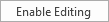 Press F5 to start, Esc to stop
1
2
3
4
5
6
7
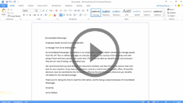 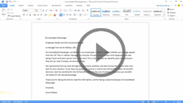 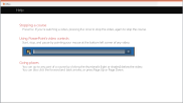 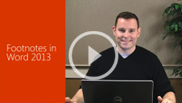 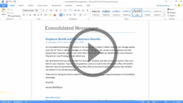 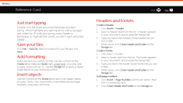 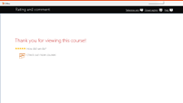 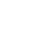 0:52
1:47
1:12
2:58
Help
Insert footnote
Change to endnote
Change number
Change formatting
Feedback
Summary